September 2022
Project: IEEE P802.15 Working Group for Wireless Specialty Networks (WSN)

Submission Title: Further thoughts on the MAC of the NBA-MMS UWB
Source: 	Peng Liu, Ziyang Guo, Bin Qian, Rani Keren, Kuan Wu, Jiajia, Bin Qian, Shimi Shilo, David Xun Yang, Li Sun (Huawei Technologies)
Address : [Huawei Bantian Base, Longgang District, Shenzhen, 518129 China]
E-Mail:    [Jeremy.liupeng@huawei.com]	
Re: 	Task Group 4ab: UWB Next Generation for 802.15.4
Abstract:  
AFH needs to adaptively update channel map to avoid the Wi-Fi interference. Since the number of NB channels is large, 50@UNII-3 and 250@UNII-5, it will cause much overhead to indicate each NB channel using 1 bit. To reduce the overhead, an AFH indication format is proposed. The whole NB channels are categorized as Wi-Fi non-occupied channels and Wi-Fi channels and they are indicated separately. Block NB channels in group as long as the corresponding Wi-Fi channel is blocked. Scaling factor is employed to be more flexible. 
Proposing approaches for updating the number of fragments selection in MMS-UWB
Enable time hopping for fragmented UWB transmission in MMS-UWB systems to avoid consecutive multi-user interference
Purpose:   AFH method to address coexistence issue on NB, AFH map indication format to reduce signaling overhead; MAC method for updating the number of fragments selection in MMS-UWB; MAC method for time hopping for fragmented UWB transmission in MMS-UWB systems
Notice:	This document has been prepared to assist the IEEE P802.15.  It is offered as a basis for discussion and is not binding on the contributing individual(s) or organization(s). The material in this document is subject to change in form and content after further study. The contributor(s) reserve(s) the right to add, amend or withdraw material contained herein.
Release:	The contributor acknowledges and accepts that this contribution becomes the property of IEEE and may be made publicly available by P802.15.
Slide 1
Peng Liu et al, Huawei
September 2022
Slide 2
Peng Liu et al, Huawei
September 2022
Introduction
This contribution discusses three MAC aspects of  NBA-MMS UWB.
Adaptive Frequency Hopping (AFH)
Updating the number of MMS fragments
Time-hopping MMS UWB
slot
slot
slot
slot
slot
slot
slot
slot
slot
Ranging Block
Ranging Round
Ranging Round
Ranging Round
…
NB
…
UWB
UWB
UWB
UWB
UWB
UWB
…
…
NB
NB
NB
Initiator
Responder
NB operates at UNII-3/UNII-5.
Coexistence challenges/issues of NB with Wi-Fi have been discussed in [1]
Slide 3
Peng Liu et al, Huawei
September 2022
Topic 1: Adaptive Frequency Hopping (AFH)
Slide 4
Peng Liu et al, Huawei
September 2022
AFH
Agile/Adaptive Frequency Hopping (AFH) is an efficient technique to avoid/mitigate Wi-Fi interference [1-2]. Especially for in-device interference, e.g., for NBA-MMS-UWB and Wi-Fi working within the same device, NBA-MMS-UWB can block the operating Wi-Fi channels and hop within other channels.
AFH adopts a channel map (AFH Map) to indicate AllowList/BlockList. When the Wi-Fi interference changes, the AFH Map needs to be updated adaptively. 
Hence, new Information Element (IE), i.e., AFH CMD needs to be designed to sync AFH MAP. AFH CMD may contain AFH MAP and its effective time instant.
initiator
responder
NB
AFH CMD
.
.
.
Wi-Fi
Frequency
AFH CMD
AFH illustration
Slide 5
Peng Liu et al, Huawei
September 2022
AFH Map Format (1)
Based on the observation in [1], in UNII-3 and UNII-5, several frequency bands are not occupied by Wi-Fi, we suggest to use them in priority. For example, distinguishing them with other spectrum in channel mapping updating indication.
UNII-3(5725-5850)
5730
5725
5735
5740
5745
5750
…
Wi-Fi  ch
144
153
149
…
NB ch
To reduce the signaling overhead (50bits ->12bits) of updating AFH Map between initiator and responder, we propose the following IE.
B11
B9
B0
B3
UNII-3 channels as example
B0-B3: indicate Wi-Fi non-occupied channels, for UNII-3, they are NB ch 1~4
B4-B9: indicate Wi-Fi channels (20MHz), (B4,149), (B5,153), … ,(B9,169); It is used to block NB channels in group, which is more efficient and able to reduce overhead.
B10B11->SF: for example, 00->0; 01->3/4; 10->1;11->5/4.  SF is flexible to indicate the ratio of total unused NB bandwidth to the Wi-Fi channel bandwidth (20MHz). See next page for details
Slide 6
Peng Liu et al, Huawei
September 2022
AFH Map Format (2)
UNII-3(5725-5850)
5730
5725
5735
5740
5745
5750
…
Wi-Fi  ch
144
153
149
SF = 3/4
…
NB ch
B11
B9
B0
B3
111101111101
AFH Map IE
B4 = 0, indicating there exists Wi-Fi interference on Wi-Fi channel 149
B10B11 = 01, indicating the SF = 3/4 
Combining the interfered channel and SF, there is 20*3/4=15MHz of Wi-Fi channel 149 being blocked, which corresponds to NB channel 6-11, i.e., the unused NB channels are 6-11.
If B10B11 = 10, SF = 1, the used NB channels are 5-12.
Slide 7
Peng Liu et al, Huawei
September 2022
Time Sequence Example
Ranging Round T
Ranging Round T+X
AFH CMD 
(new AFH MAP)
current AFH MAP = new AFH MAP
slot
slot
slot
slot
slot
slot
slot
slot
slot
…
…
…
…
NB
UWB
UWB
UWB
UWB
UWB
UWB
NB
NB
NB
AFH CMD
Initiator
ACK
Responder
AFH CMD contains (new) AFH MAP
AFH CMD is sent by initiator at slot 0 of a ranging round 
Responder replies ACK if it received AFH CMD from Initiator
(new) AFH MAP will be effective at the next X ranging round, X could be 1 by default or indicated in AFH CMD
Slide 8
Peng Liu et al, Huawei
September 2022
Topic 2: On the selection of the number of MMS fragments
Slide 9
Peng Liu et al, Huawei
September 2022
UWB channel probing – measurement phase
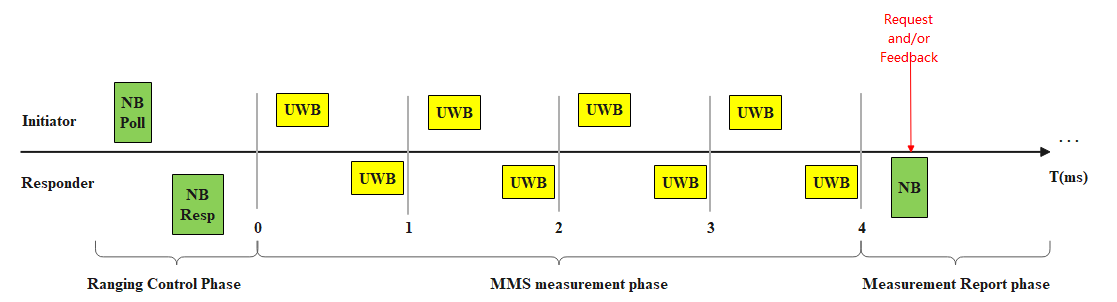 Recap of the background: 
Signal level between UWB and NB signals in an indoor multipath environment [3] shows that inferring the UWB signal level from a given NB signal level is expected to have low reliability due to the NB multipath fading effect. 
Therefore, direct UWB channel probing is required.
Proposed solution [4]: 
At the measurement report phase of each MMS ranging round, the responder may request the controller to change the number of fragments in the following round(s). 
The request may be accompanied by a NB feedback message containing a link margin report to the controller. 
Based on the feedback message, the controller may determine an updated number of fragments to be used in the following round(s).
Slide 10
Peng Liu et al, Huawei
September 2022
Topic 3: Time-hopping MMS UWB
Slide 11
Peng Liu et al, Huawei
September 2022
Time-hopping MMS UWB
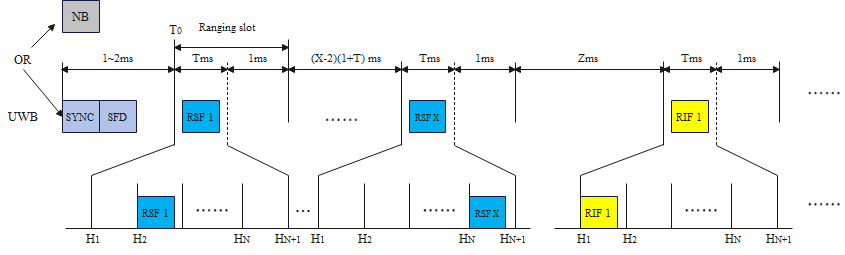 Ranging sequence fragment and/or ranging integrity fragment could randomly hop among N hopping positions within one time hopping based ranging slot.
Slide 12
Peng Liu et al, Huawei
September 2022
Summary
Topic 1: Adaptive Frequency Hopping (AFH)
Apply AFH in NB to mitigate Wi-Fi interference, use Wi-Fi non-occupied spectrum in priority. 
The new Information Element (IE) is proposed to indicate AFH map, which is efficient and flexible
Topic 2: On the selection of the number of MMS fragments
Bi-directional UWB channel probing is performed during measurement phase and a resulting update of number of fragments is applied in the following round
Topic 3: Time-hopping MMS UWB 
Time hopping scheme is proposed to mitigate the consecutive interference for fragmented UWB transmission
Slide 13
Peng Liu et al, Huawei
September 2022
References
[1] 15-22-0261-04ab Coexistence discussion on narrowband assisted UWB (May 2022), Bin Tian, et al
[2] Z. Guo, P. Liu, C. Zhang, J. Luo, Z. Long and X. Yang, "AI-Aided Channel Quality Assessment for Bluetooth Adaptive Frequency Hopping," 2021 IEEE 32nd Annual International Symposium on Personal, Indoor and Mobile Radio Communications (PIMRC), 2021, pp. 934-939, doi: 10.1109/PIMRC50174.2021.9569405.
[3] RECOMMENDATION ITU-R SM.1755-0, Characteristics of ultra-wideband technology, 2006
[4] 15-22-0378-00-04ab-on-the-selection-of-number-of-fragments-in-mms-uwb (July 2022), Rani Keren, Kuan Wu, et al
[5] 15-22-0289-01-04ab-time-hopping-for-fragmented-uwb-transmission-in-mms-uwb-systems (May 2022), Ziyang Guo, et al
Slide 14
Peng Liu et al, Huawei